雕刻时光
The Author：PPT汇
Life achievement life brilliance
Life achievement life brilliance
1
2
3
4
Life achievement life
CONTENT
Life achievement life
Life achievement life
1
Age has reached the end of the beginning of a word.
PPT NEVER SLEEPS
During my childhood, think lucky money and new clothes are necessary for New Year, but as the advance of the age, will be more and more found that those things are optional
PPT NEVER SLEEPS
1
Age has reached the end of the beginning of a word.
PPT NEVER
2
Age has reached the end of the beginning of a word.
3
Age has reached the end of the beginning of a word.
SET GOALS
PPT NEVER SLEEPS
SLEEPS
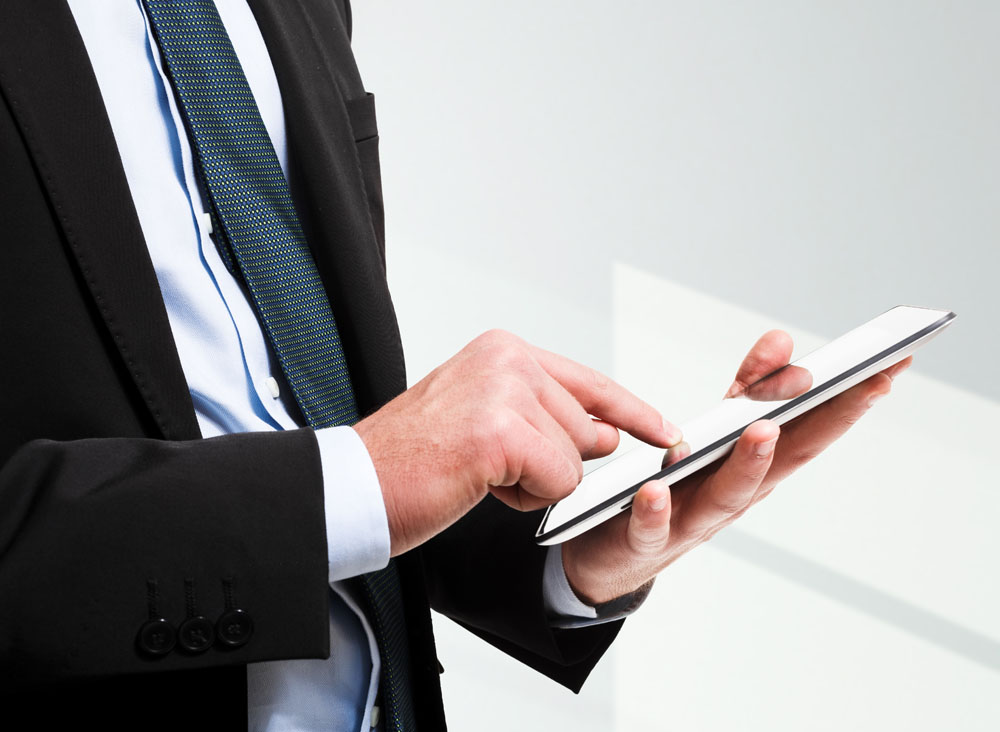 Age has reached the end of the beginning of a word.
Age has reached the end of the beginning of a word. 
Age has reached the end of the beginning of a word. Age has reached the end of the beginning of a word.
Age has reached the end of the beginning of a word.
Age has reached the end of the beginning of a word.
PPT
Age has reached the end of the beginning of a word.
Age has reached the end of the beginning of a word.
Age has reached the end of the beginning of a word.
PPT NEVER SLEEPS
2
LOOK FORWART
Age has reached the end of the beginning of a word.
PPT NEVER SLEEPS
2015
2016
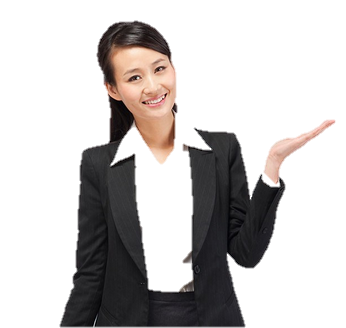 LOOK FORWART
LOOK FORWART
Age has reached the end of the beginning of a word.
Age has reached the end of the beginning of a word.
PPT NEVER SLEEPS
start
01
02
03
04
LOOK
Age has reached the end of the beginning of a word
LOOK
Age has reached the end of the beginning of a word
LOOK
Age has reached the end of the beginning of a word
LOOK
Age has reached the end of the beginning of a word
end
PPT NEVER SLEEPS
Age has reached the end of the beginning of a word.
Age has reached the end of the beginning of a word.
Age has reached the end of the beginning of a word.
Age has reached the end of the beginning of a word.
PPT NEVER SLEEPS
3
LOOK FORWART
Age has reached the end of the beginning of a word.
PPT NEVER SLEEPS
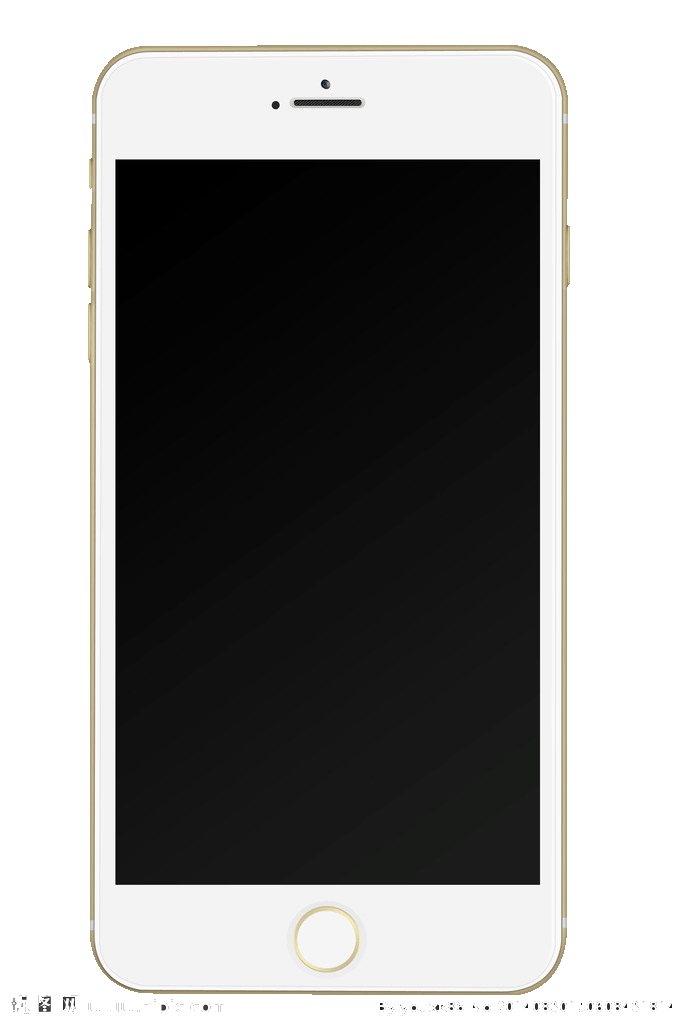 Age has reached the end of the beginning of a word.
Age has reached the end of the beginning of a word.
1
3
2
4
Age has reached the end of the beginning of a word.
Age has reached the end of the beginning of a word.
PPT NEVER SLEEPS
A
B
LOOK FORWART
LOOK FORWART
Age has reached the end of the beginning of a word.
Age has reached the end of the beginning of a word.
PPT NEVER SLEEPS
Age has reached the end of the beginning of a word.
Age has reached the end of the beginning of a word.
PPT NEVER SLEEPS
4
Age has reached the end
PPT NEVER SLEEPS
Age has reached the end
Age has reached the end
PPT NEVER SLEEPS
LOOK FORWART
LOOK FORWART
课件制作
By-PPT汇
THANK
    YOU !!!
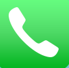 123456789
wx123456789
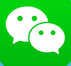 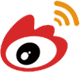 http://123456789
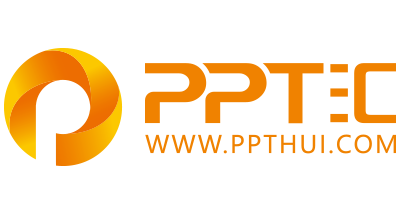 上万精品PPT模板全部免费下载
PPT汇    www.ppthui.com
PPT模板下载：www.ppthui.com/muban/            行业PPT模板：www.ppthui.com/hangye/
工作PPT模板：www.ppthui.com/gongzuo/         节日PPT模板：www.ppthui.com/jieri/
PPT背景图片： www.ppthui.com/beijing/            PPT课件模板：www.ppthui.com/kejian/
[Speaker Notes: 模板来自于 https://www.ppthui.com    【PPT汇】]
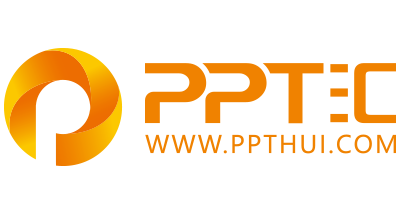 10000+套精品PPT模板全部免费下载
www.ppthui.com
PPT汇

PPT模板下载：www.ppthui.com/muban/            行业PPT模板：www.ppthui.com/hangye/
工作PPT模板：www.ppthui.com/gongzuo/         节日PPT模板：www.ppthui.com/jieri/
党政军事PPT：www.ppthui.com/dangzheng/     教育说课课件：www.ppthui.com/jiaoyu/
PPT模板：简洁模板丨商务模板丨自然风景丨时尚模板丨古典模板丨浪漫爱情丨卡通动漫丨艺术设计丨主题班会丨背景图片

行业PPT：党政军事丨科技模板丨工业机械丨医学医疗丨旅游旅行丨金融理财丨餐饮美食丨教育培训丨教学说课丨营销销售

工作PPT：工作汇报丨毕业答辩丨工作培训丨述职报告丨分析报告丨个人简历丨公司简介丨商业金融丨工作总结丨团队管理

More+
[Speaker Notes: 模板来自于 https://www.ppthui.com    【PPT汇】]